Some Topics on the Modular Completions in SL(2)/U(1) Supercoset Theory
2014/3/7,  JSPS/RFBR  Workshop, 
Ritsumeikan Univ.
Ritsumeikan Univ.  Yuji Sugawara
Main references:
Eguchi-Y.S ,  JHEP 1103(2011)107,  (arXiv:1012.5721[hep-th])

Y.S,   JHEP 1201(2012)098,
    (arXiv:1109.3365[hep-th])

Y.S,  arXiv:1311.4708[hep-th]

+ Work in progress
2
Introduction
SL(2)/U(1) supercoset (N=2 Liouville theory)
Simplest non-rational  N=2 SCFT
Describes a curved, non-compact background (‘cigar geometry’)
Elliptic genus (supersymmetric index) is modular, 　but non-holomorphic.  
                            [Troost 2010,  Eguchi-Y.S 2010]
What extent controllable ？
3
Main Aim of This Talk
Show that :
Path-integration
Elliptic Genus of SL(2)/U(1)
‘non-holomorphic Eisenstein series’
4
Contents
1.  Introduction

2.   Path-Integral in SU(2)/U(1) (N=2 minimal)

3.   Path-Integral in SL(2)/U(1) and 
          the ‘Modular Completion’

4.  Summary and Discussions
5
2.    Path-Integral in SU(2)/U(1) Supercoset 
(N=2 Minimal Model)
6
SU(2)/U(1) Supercoset
N=2 minimal model
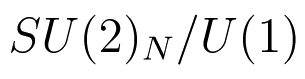 supercoset
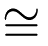 (
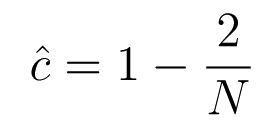 )
A simple 2-dim. rational superconformal field thoery

Basic properties are well-known.
7
Elliptic Genus of SU(2)/U(1)
Elliptic genus :
[Witten 93, Henningson 93]
Directly calculable by path-integration of 
the SU(2)/U(1)-supergauged WZW model
    periodic b.c. for world-sheet fermions, 
    angle variable ‘z’ =  modulus of U(1) gauge field
Evaluated by  ‘localization techniques’  [Henningson 93]
8
Elliptic Genus of SU(2)/U(1)
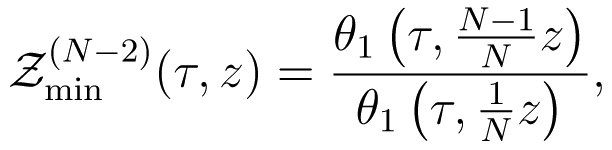 Jacobi form of weight 0 
    (good modular and spectral 
     flow properties)
9
Fourier Expansion of Elliptic Genus
Moreover,  the N=2 minimal model characters are directly 
obtained from the  elliptic genus by Fourier expansion :
Spectral flow
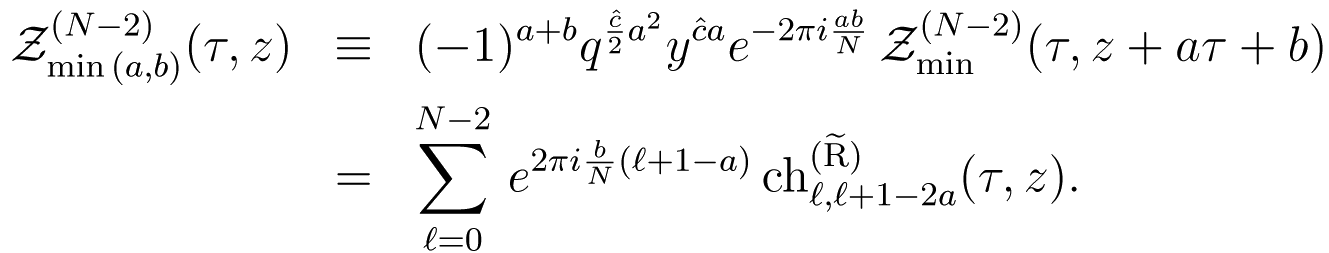 N=2 Mimimal model character
10
Path-Integral in SL(2)/U(1) Supercoset 
and the “Modular Completion”
11
SL(2)/U(1) case ?
Consider the path-integral evaluation of
elliptic genus .   (Expect good modular &
spectral flow properties )
The evaluated elliptic genus is modular,  but non-holomorphic
(~ ‘non-holomorphic Eisenstein series’)
12
Fourier expanded in terms of 
the ‘modular completions’ of 
(extended)  characters
(NOT characters themselves…)
13
‘Modular Completions’  in SL(2)/U(1)
‘Modular completion’
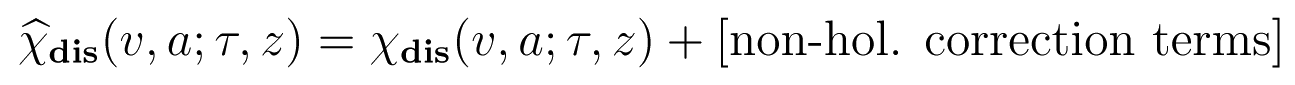 )
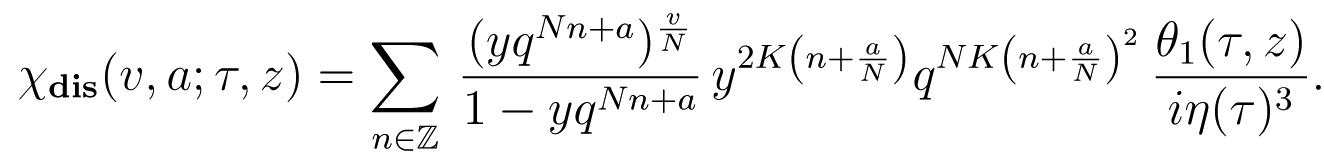 (
‘extended discrete character’
= sum over spectral flows of irreducible
   characters
14
‘Modular Completions’  in SL(2)/U(1)
explicitly written as :
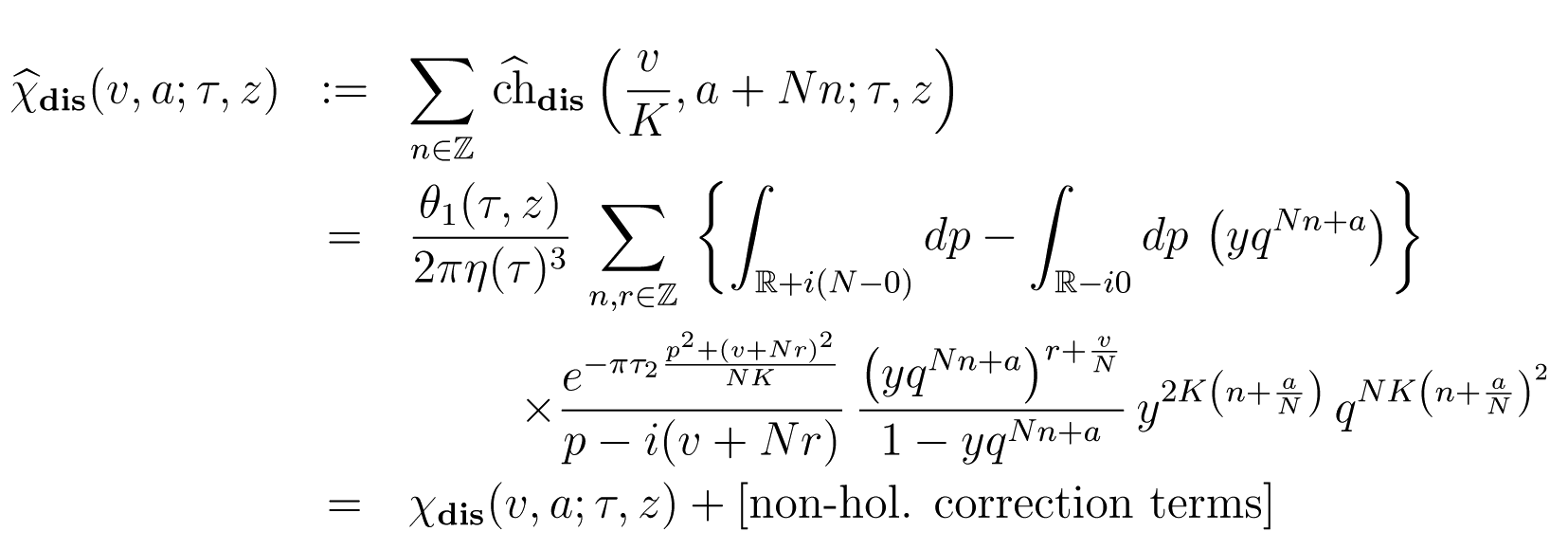 15
‘Modular Completions’  in SL(2)/U(1)
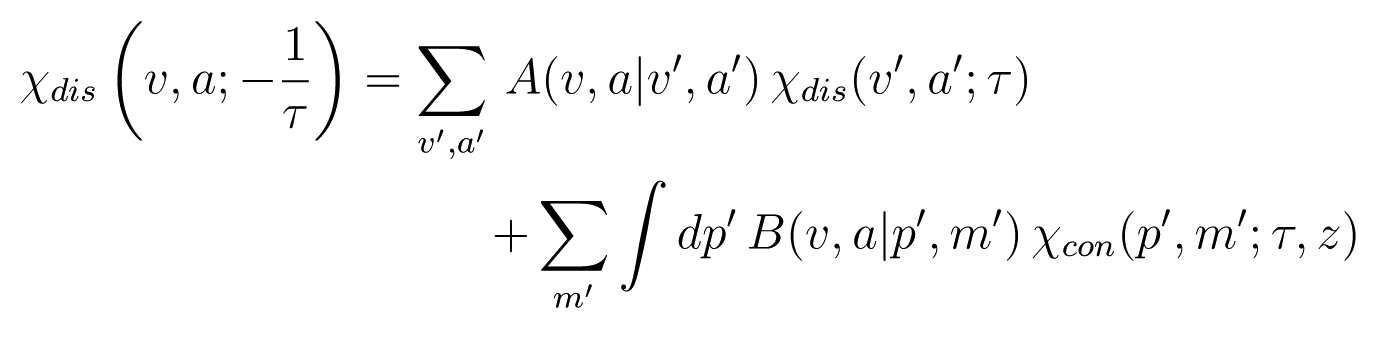 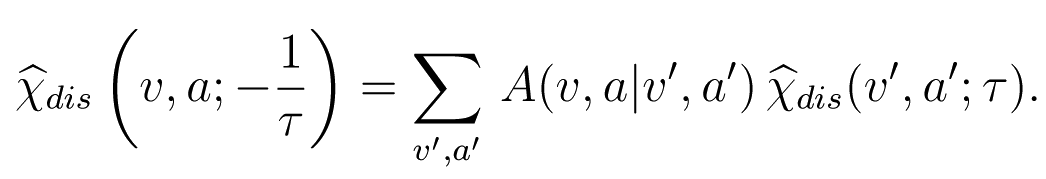 “mixing term”
(no mixing term)
16
Path-Integral Evaluation of Torus Partition Function  [Eguchi-Y.S. 2010]
Torus partition function (     sector)
:  N=2 U(1)-currents
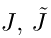 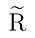 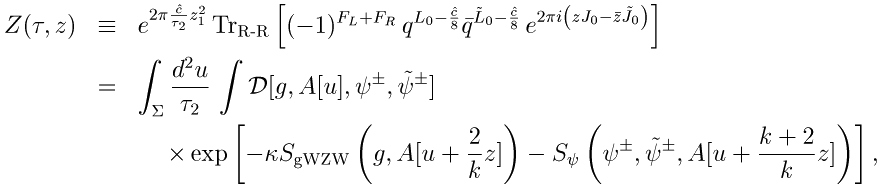 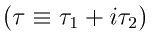 The discrete part of partition function is naturally 
expanded  by the modular completions.
17
Elliptic Genus
？
Partition Function
Elliptic Genus
Set                ,    with keeping       generic
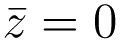 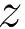 Right moving bosonic & fermionic 
excitations are cancelled out.
But, still non-holomorphic !
Non-trivial contributions from infinite winding modes
18
Path-Integral Evaluation of Elliptic Genus of SL(2)/U(1)
[Troost 2010, Eguchi-Y.S 2010]
winding modes
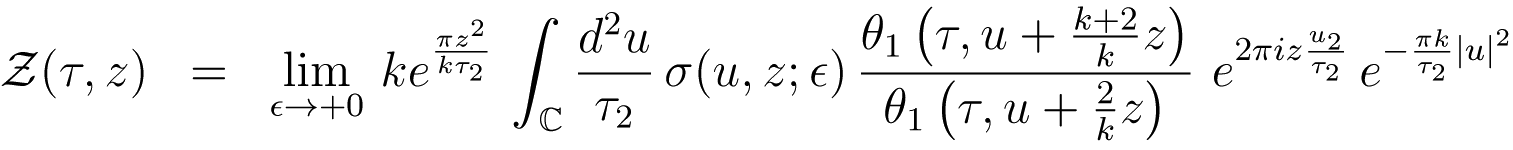 regularization factor
bosonic & fermionic determinant
How can we carry out the modulus integral ？
19
Spectral flow operator
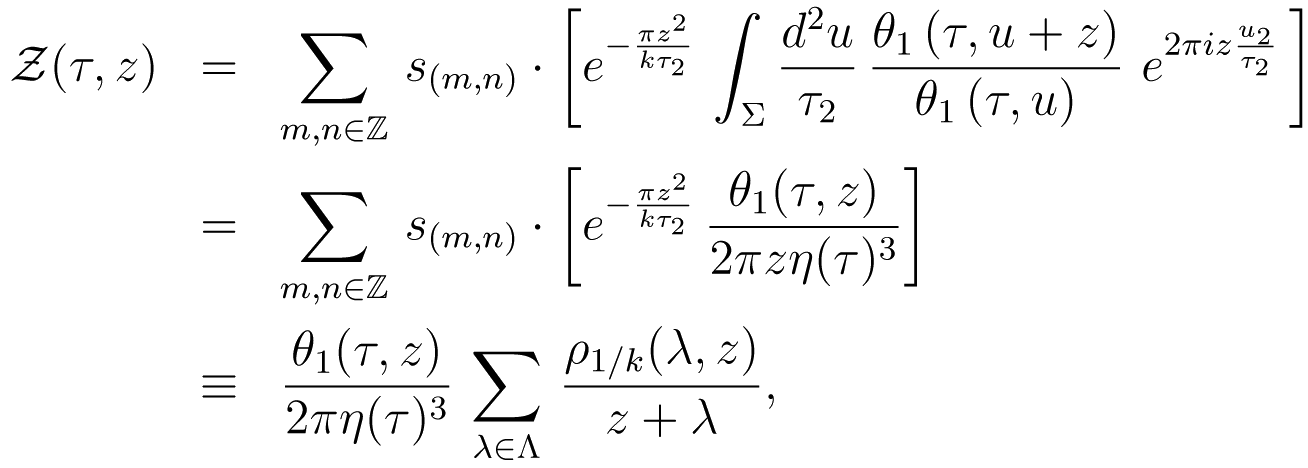 kind of  ‘unwound’
model
(                      ,               )
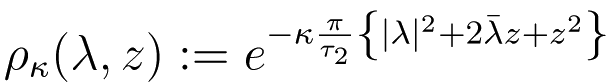 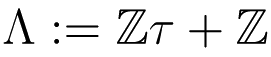 Non-holomorphic
20
‘Non-holomorphic Eisenstein Series’
Namely,  we have obtained :
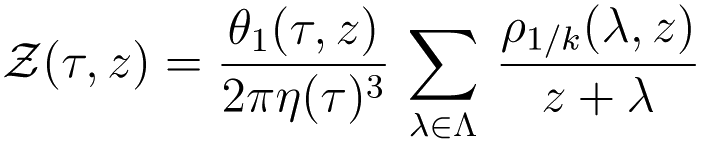 ( ~ non-holomorphic analogue 
     of Eisenstein-series )
21
‘Non-holomorphic Eisenstein Series’
Simplest functional form
Modular and spectral flow properties are manifest.  (non-holomorphic Jacobi form)
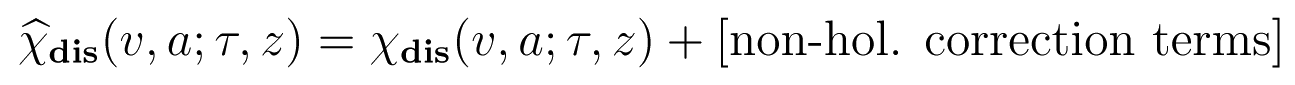 Modular completions are recovered by making 
Fourier expansion (as in SU(2)/U(1)):
Simply evaluated this way
22
4.    Summary and Discussions
23
Path-integral evaluation of the elliptic genus
of SL(2)/U(1) supercoset
Expressible in terms of  the ‘non-holomorphic Eisenstein series’
manifest modular & spectral flow properties

 The modular completions of the extended 
  characters are naturally reproduced by Fourier
  expansion (like the N=2 minimal model)
(cf  ‘mock modular form’  &  ‘harmonic Maass form’)
[Zwegers 2002]
24
A curious identity for the case of
 [Y.S 2013,   Giveon-Itzhaki-Troost 2013] :
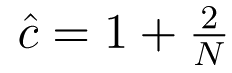 ‘analytic continuation’ of N=2 minimal (N  - N) ？
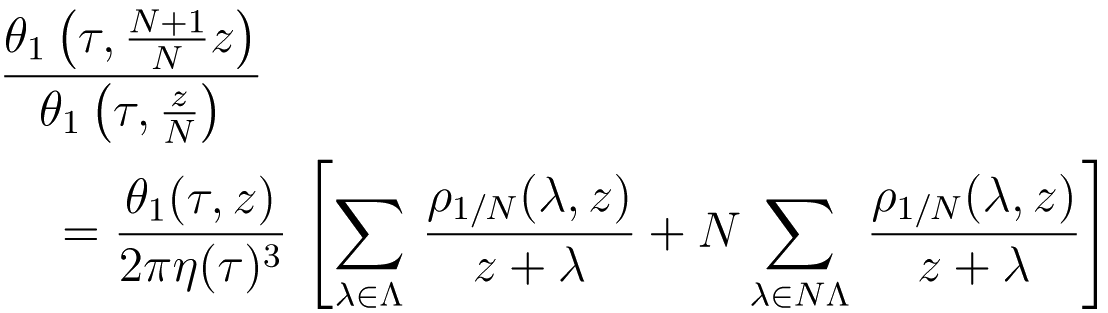 ‘compactification’ of SL(2)/U(1) ？
Non-holomophic terms 
cancel out !
25
Thank you very much 
for your attention!
26